Storytelling:The Basics of Plot
Storytelling:The Basics of Plot
Plot: The structure of the story. The plot is the arrangement or order of the events in a story.
Types of linear plots
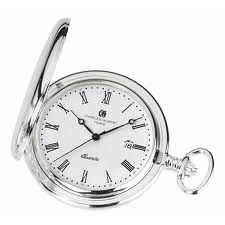 Chronological
Flashback
In medias res (In the middle of things) – when the story starts in the middle of the action without much exposition.
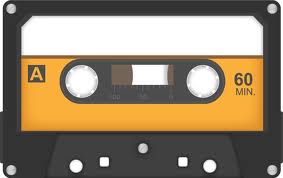 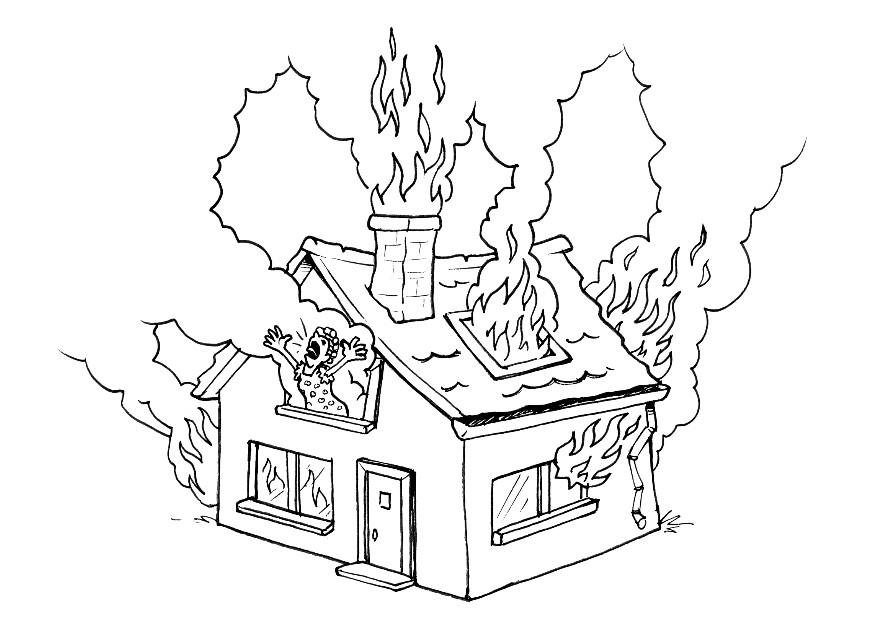 Aristotle’s Unified Plot
The basic triangle-shaped plot structure was described by Aristotle in 350 BCE.
Aristotle defined plot as comprised of three parts: beginning, middle, and end. 
Aristotle called this narrative structure a unified plot. The parts of a unified plot are linear, leading from one to the next in a cause and effect chain as it builds toward the solution of a conflict or crisis.
Middle
End
Beginning
Pyramid Plot Structure
Exposition:  The characters and setting are introduced.
Rising Action:  The series of conflicts and crisis in the story that lead to the climax.
Climax:  The turning point, the most intense moment—either mentally physically.
Falling Action:  The wind down. All of the action which follows the climax.
Resolution:  The conclusion, the tying together of all of the threads.
Climax
Rising Action
Falling Action
Resolution
Exposition
Pyramid Plot Structure
Exposition:  The characters and setting are introduced.
Rising Action:  The series of conflicts and crisis in the story that lead to the climax.
Climax:  The turning point, the most intense moment—either mentally physically.
Falling Action:  The wind down. All of the action which follows the climax.
Resolution:  The conclusion, the tying together of all of the threads.
Climax
Rising Action
Falling Action
Resolution
Exposition
Pyramid Plot Structure
Exposition:  The characters and setting are introduced.
Rising Action:  The series of conflicts and crisis in the story that lead to the climax.
Climax:  The turning point, the most intense moment—either mentally physically.
Falling Action:  The wind down. All of the action which follows the climax.
Resolution:  The conclusion, the tying together of all of the threads.
Climax
Rising Action
Falling Action
Resolution
Exposition
Pyramid Plot Structure
Exposition:  The characters and setting are introduced.
Rising Action:  The series of conflicts and crisis in the story that lead to the climax.
Climax:  The turning point, the most intense moment—either mentally physically.
Falling Action:  The wind down. All of the action which follows the climax.
Resolution:  The conclusion, the tying together of all of the threads.
Climax
Rising Action
Falling Action
Resolution
Exposition
Pyramid Plot Structure
Exposition:  The characters and setting are introduced.
Rising Action:  The series of conflicts and crisis in the story that lead to the climax.
Climax:  The turning point, the most intense moment—either mentally physically.
Falling Action:  The wind down. All of the action which follows the climax.
Resolution:  The conclusion, the tying together of all of the threads.
Climax
Rising Action
Falling Action
Resolution
Exposition
Pyramid Plot Structure
Exposition:  The characters, setting and conflict (problem) are introduced.
Rising Action:  The series of conflicts and crisis in the story that lead to the climax.
Climax:  The turning point, the most intense moment—either mentally physically.
Falling Action:  The wind down. All of the action which follows the climax.
Resolution:  The conclusion, the tying together of all of the threads.
Climax
Rising Action
Falling Action
Resolution
Exposition
Conflict
Conflict is the dramatic struggle between two forces in a story.  Without conflict, there is no plot.
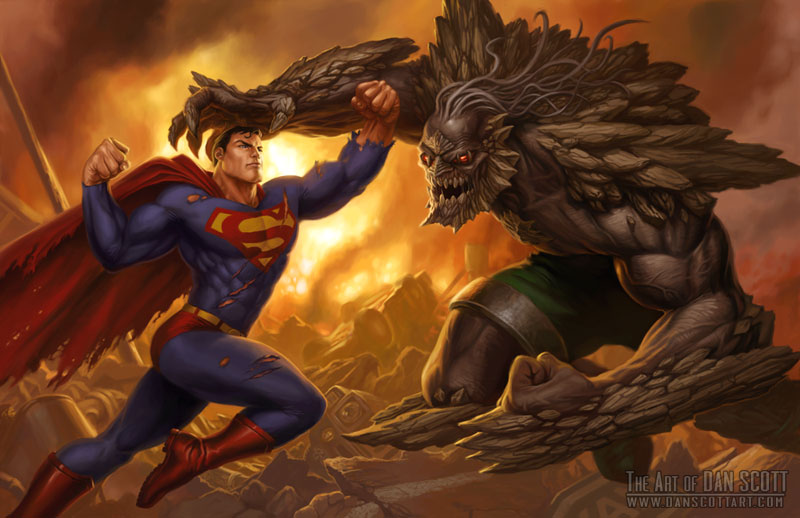 Types of conflict
Man vs. man
Man vs. society
Man vs. nature
Man vs. self